BÜTÜN, YARIM, ÇEYREKPROBLEMLERİ
4 bütün ekmek kaç yarım ekmek eder ?
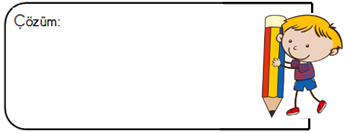 8 bütün elma kaç çeyrek elma eder?
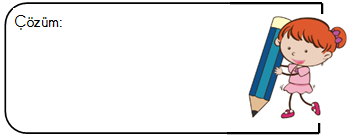 6 yarım limon kaç tane çeyrek limon eder ?
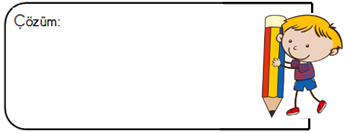 14 yarım armut kaç tane bütün armut eder ?
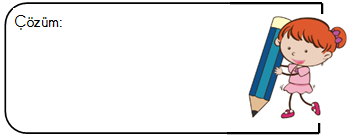 24 tane çeyrek kivi kaç tane bütün kivi eder ?
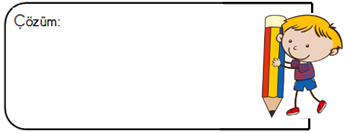 16 tane çeyrek portakal kaç tane yarım portakal eder?
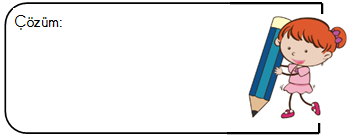 5 bütün pasta kaç tane yarım pasta eder ?
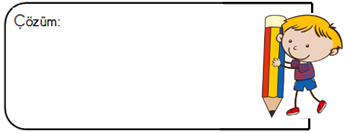 32 tane çeyrek elma kaç tane bütün elma eder ?
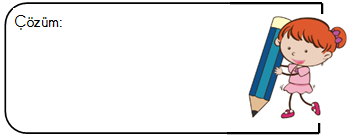 10 tane yarım karpuz kaç tane çeyrek karpuz eder?
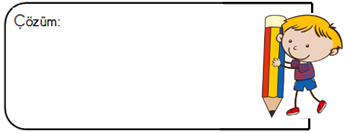